Модуль числа
Мое настроение…
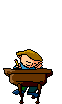 Подумай!
Устный счет
Даны числа: -9;  12;  0,6;  -4,6;  9;
                            6,08;  -0,6;  123;  -12;  0.
Устный счет
1.Найдите координаты точек  А, В и С.



2. На координатной прямой отмечены точки М (-7),  К(6), В(-6), С(-0,5), Д(0,5)   Какие из них имеют противоположные координаты?
3.Найти расстояние от  М(-7) и  К (6) до начала отсчета на координатной прямой.
4.Каким числом является –х, если х:
а)отрицательное;
б)нуль;
в) положительное?
5.Найдите числа, которые на координатной прямой находятся на расстоянии:     а) 6 единиц от числа 0,                          б) на 10 единиц от числа -4
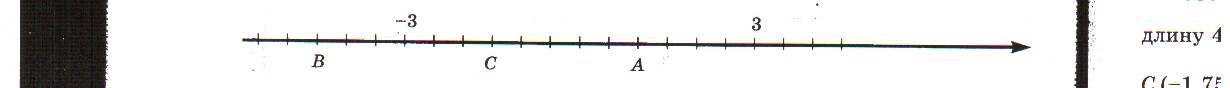 Подготовка…
В
О
А
-4
-3
-2
-1
4
3
2
0
3  единицы
4  единицы
1
|-3| = 3
|4| = 4
Запомни !
А(а)
0
а  единиц
Модулем числа а называют расстояние (в единичных отрезках) от начала координат до точки А(а)
Согласись !
0
А(7)
7 единиц
│7│= 7            │1,5│= 1,5            │0│ = 0
Модуль положительного числа равен самому числу.Модуль нуля равен нулю.
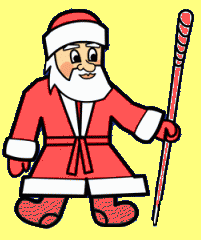 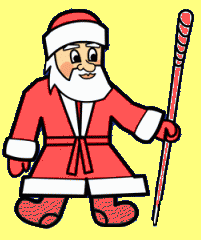 =
Убедись !
0
А(- 7)
7 единиц
│- 7│= 7                                │- 1,5│ = 1,5
Модуль отрицательного числа равен противоположному числу.
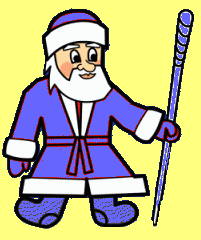 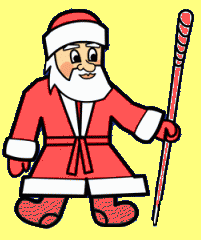 =
Запомни !
│5│ = 5                         │- 5│ = 5
- 5
0
5
5 единиц
5 единиц
Противоположные числа имеют равные модули.
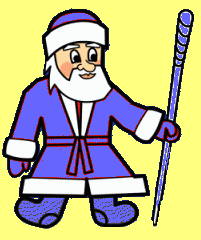 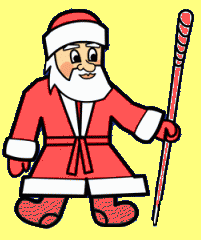 =
Главное !
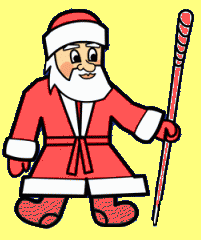 Немного истории
Работа с модулем
Физкультминутка
Зажигай !!!
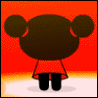 Еще раз о модулях
+ 5
0
– 3
| –3| = 3
| +5| = 5
– 4
0
+ 6
| +6| = 6
| –4| = 4
0
– 3,5
+ 10
| –3,5| = 3,5
| +10| = 10
| 0 | =
0
Тренируемся
Найдите модуль каждого из чисел:
│12│=
│7,08│=
│- 6,32│=
│0│=
│ -72│=
12
7,08
6,32
0
72
Проверь себя
2. Выберите верные равенства:
|-2|=2;  2) |10|=-10  3) |54|=54

А.1.      В.1и 3.  С. 2и3          Д.Все
1.Найдите модуль числа 8,6

А.8,6     В.-8,6    С.  8,6 и -8,6
4.Найдите расстояние от точки М(-7) 
до начала отсчета.

  А. -7           В.7.          С.0
3.При каких х верно равенство |х|=4

       А. 4               В.-4               С.-4 и 4
5. Завершите фразу: «Модуль 
отрицательного числа равен …» 
А.Противоположному ему  числу.
В.Самому этому числу.
С.Нулю.
ОТВЕТЫ
1.А   2.В   3.С   4.В   5.А
Самостоятельная работа
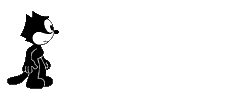 1. Найдите модуль числа:
1 вариант                        2 вариант
-23;  0,24;  - 0,6;  0,7;         52; - 1,24; - 4,6; 0,5;
2. Запишите числа, модуль которых равен:
1 вариант                        2 вариант
4;  0,23;  0,4;  2,25;            9;  0,56;  2,6;  0,3;
Проверка
1. Найдите модуль числа:
1 вариант                                  2 вариант
|-23|=23;
|0,24|=0,24;
|-0,6|=0,6;
|0,7|=0,7;
|52|=52;
|-1,24|=1,24;
|-4,6|=4,6;
|0,5|=0,5;
2. Запишите числа, модуль которых равен:
1 вариант                                  2 вариант
|-4|=|4|=4;
|-0,23|=|0,23|=0,23;
|-0,4|=|0,4|=0,4;
|-2,25|=|2,25|=2,25;
|-9|=|9|=9;
|-0,56|=|0,56|=0,56;
|-2,6|=|2,6|=2,6;
|-0,3|=|0,3|=0,3;
Итог урока
Что нового вы узнали сегодня? 
Чему научились на уроке?
(Ответить на вопросы по учебнику)
Что называют модулем числа?
Как обозначают модуль числа?
Как найти модуль положительного числа 
или нуля?
Как найти модуль отрицательного числа?
Может ли модуль какого-либо числа  
быть отрицательным числом?